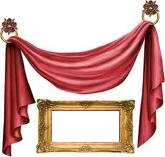 الحضارة الإسلامية
نماذج من علماء المسلمين
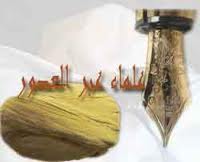 الرازي
ابن حيان
الخوارزمي
ابن خلدون
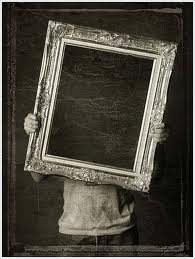 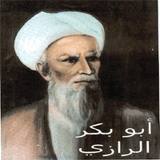 أعظم أطباء 
الإنسانية 
على الإطلاق
أبو بكر محمد بن يحيى بن زكريا الرازي
تاريخ الميلاد :-
250هـ  ـ  864 م   
مكان الميلاد:-
 الري
تاريخ الوفاة:-
311هـ 
المهنة:-
عالم وطبيب
اللقب:-
الرازي
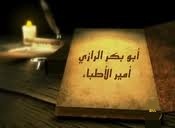 ألف أكثر من 200 كتاب  في الطب
يعتبر حجة الطب في أوربا حتى ق 19 م
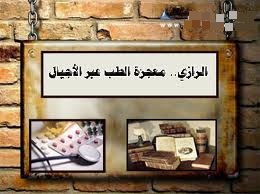 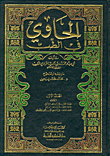 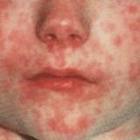 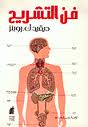 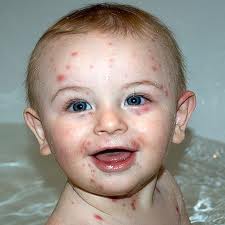 أول
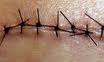 من مارس طب التشريح
من استخدم خيوط الجراحة
من فرق بين الجدري والحصبة
من اكتشف طريقة انتقالها بالعدوى
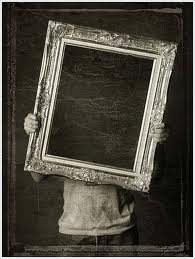 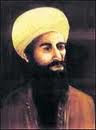 برع في علوم الكيمياء والفلك والهندسة وعلم المعادن والفلسفة والطب والصيدلة
أبو عبد الله جابر بن حيان 
      بن عبد الله الأردي
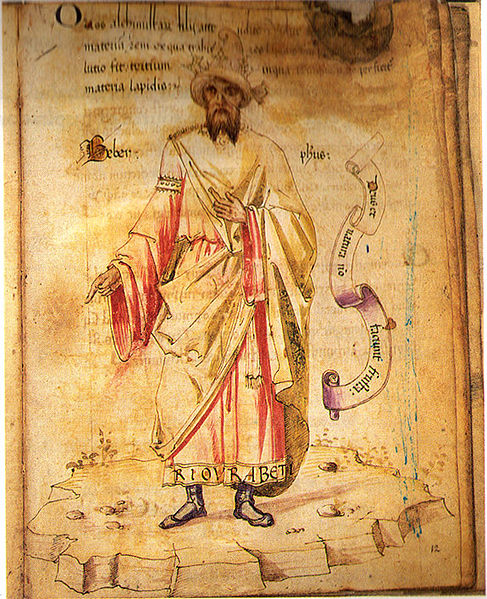 تاريخ الميلاد :-
  721م    ق2هـ
مكان الميلاد:-
  حران   -  الجزيرة
تاريخ الوفاة:-
815 م 
المهنة:-
عالم
اللقب:-
أبو الكيمياء
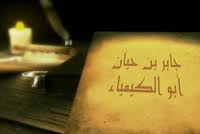 شيخ الكيميائيين
ألف 80 كتاب في الكيمياء
كتبه أساس علم الكيمياء في أوروبا
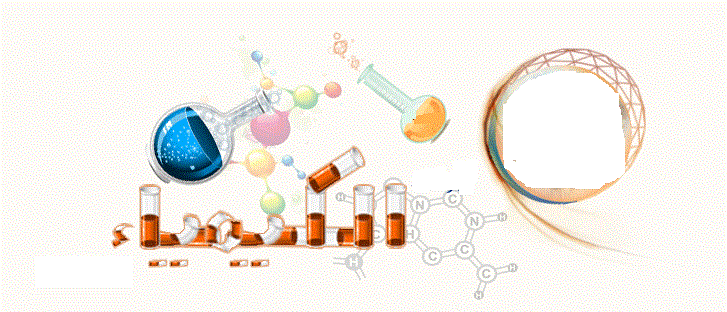 حسن وطور من العمليات الكيميائية
التبخر
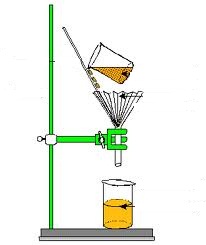 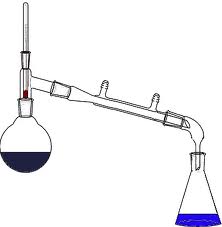 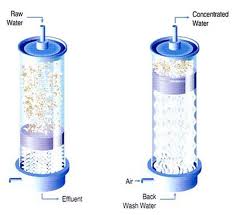 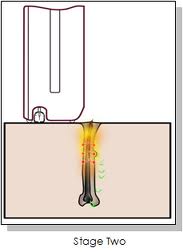 الترشيح
التقطير
التبلور
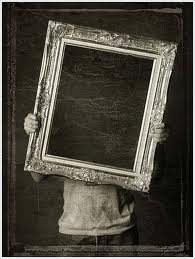 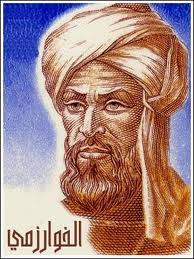 رياضي 
وفلكي 
وجغرافي
محمد بن موسى الخوارزمي
تاريخ الميلاد :-
780م
مكان الميلاد:-
خوارزم
تاريخ الوفاة:-
850 م
المهنة:-
عالم
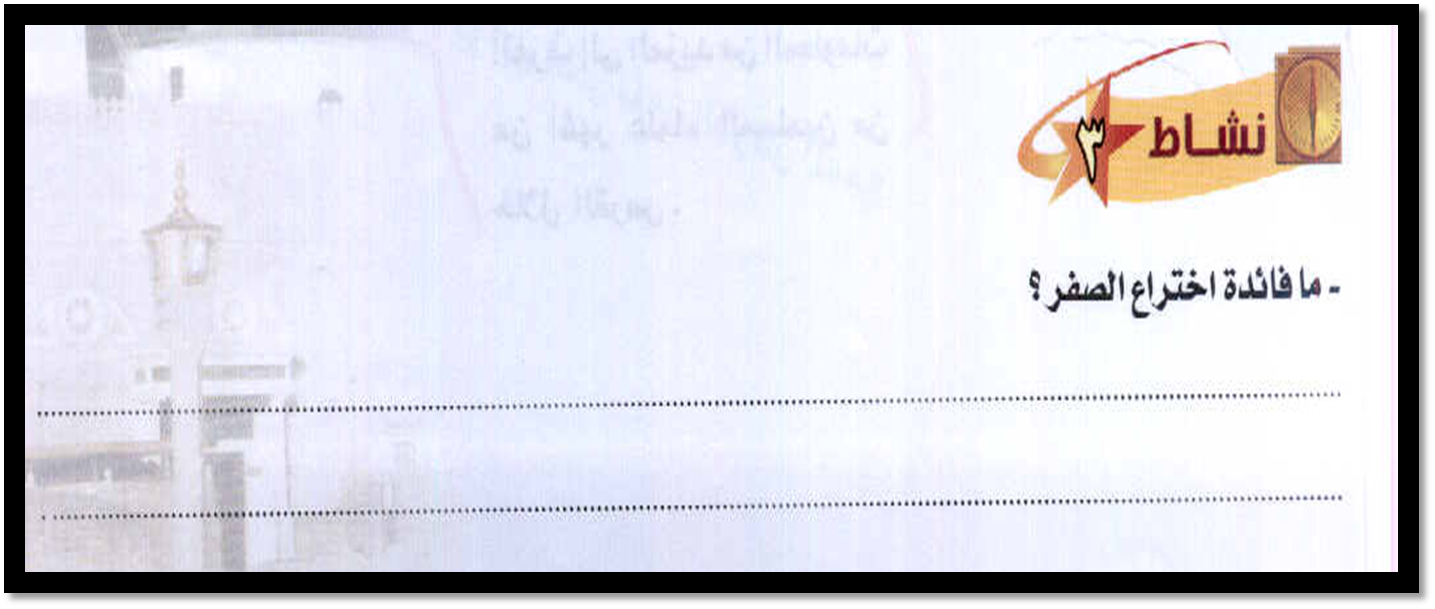 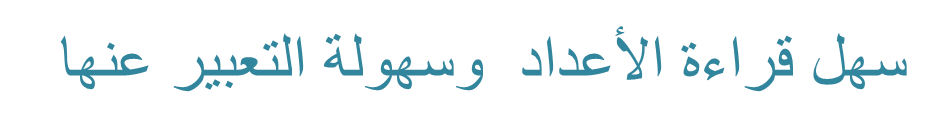 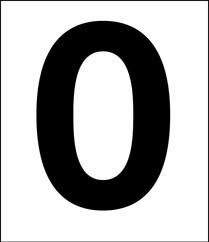 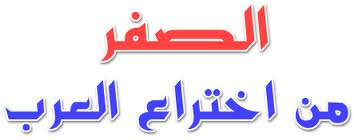 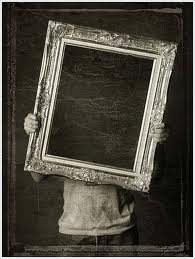 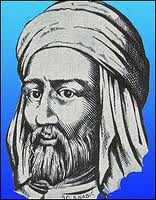 كان فلكيا اقتصاديا مؤرخا فقيه وحافظ
عالم رياضيات
 استراتيجيا عسكريا، فيلسوف ورجل دولة
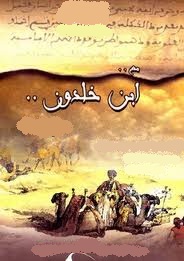 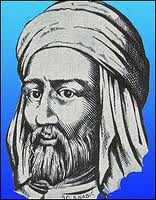 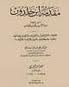 منشئ علم الاجتماع